876
Siguiendo
567
Publicaciones
100
Seguidores
Clase 2n A
La mejor clase
Educando desde el corazón y el alma, siempre con los niños
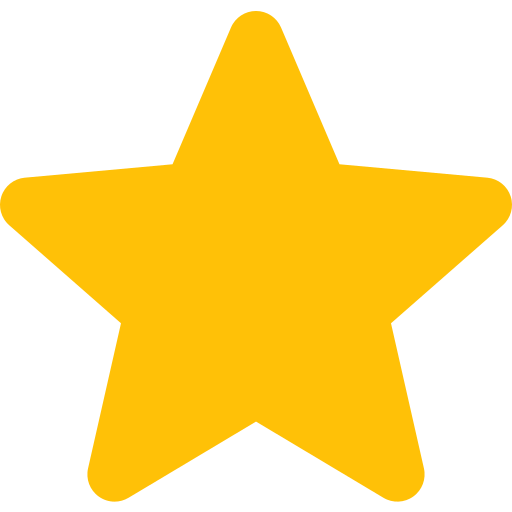 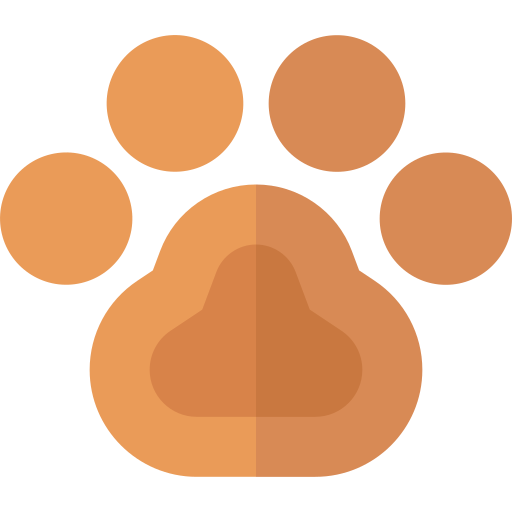 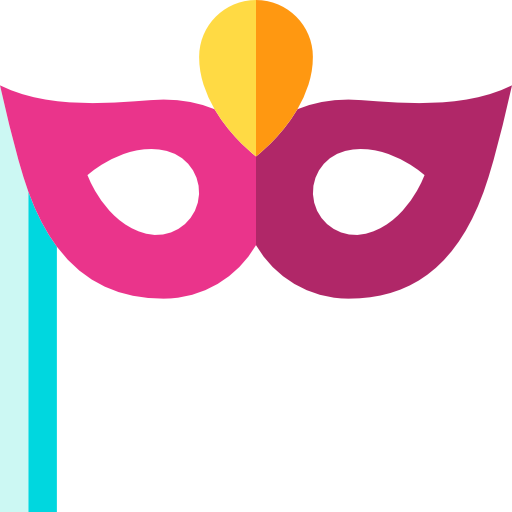 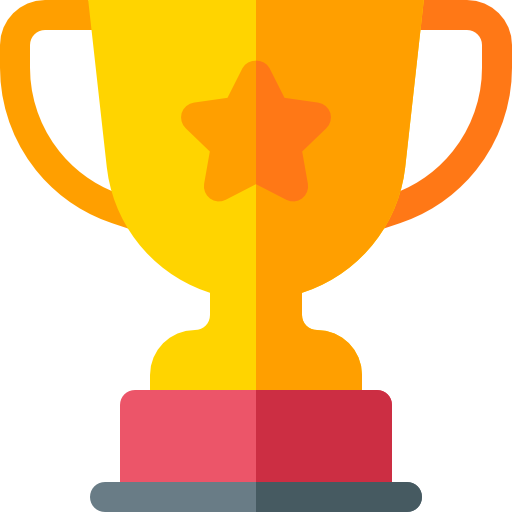 Momentos nuestros
Juegos
Tonterías
Ellos
Clase 2n A
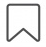 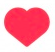 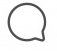 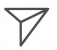 Le gusta a 3.456 personas
__________________________________________________
__________________________________________________
__________________________________________________
__________________________________________________ __________________________________________________ __________________________________________________ __________________________________________________ __________________________________________________ __________________________________________________ __________________________________________________ __________________________________________________
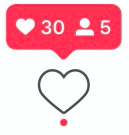 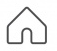 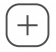 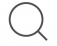